Team 5220 Roboknights
FTC Software Intro (Robotc)
Team 5220 Roboknights
Outline
Getting Started
Hardware Setup/Wiring
Software Setup/Pragmas
Programming with RobotC
Grammar/Syntax
Basic Statements
Programming constructs, logic, etc.
Style, organization
Top 5 problems
Team 5220 Roboknights
Wiring
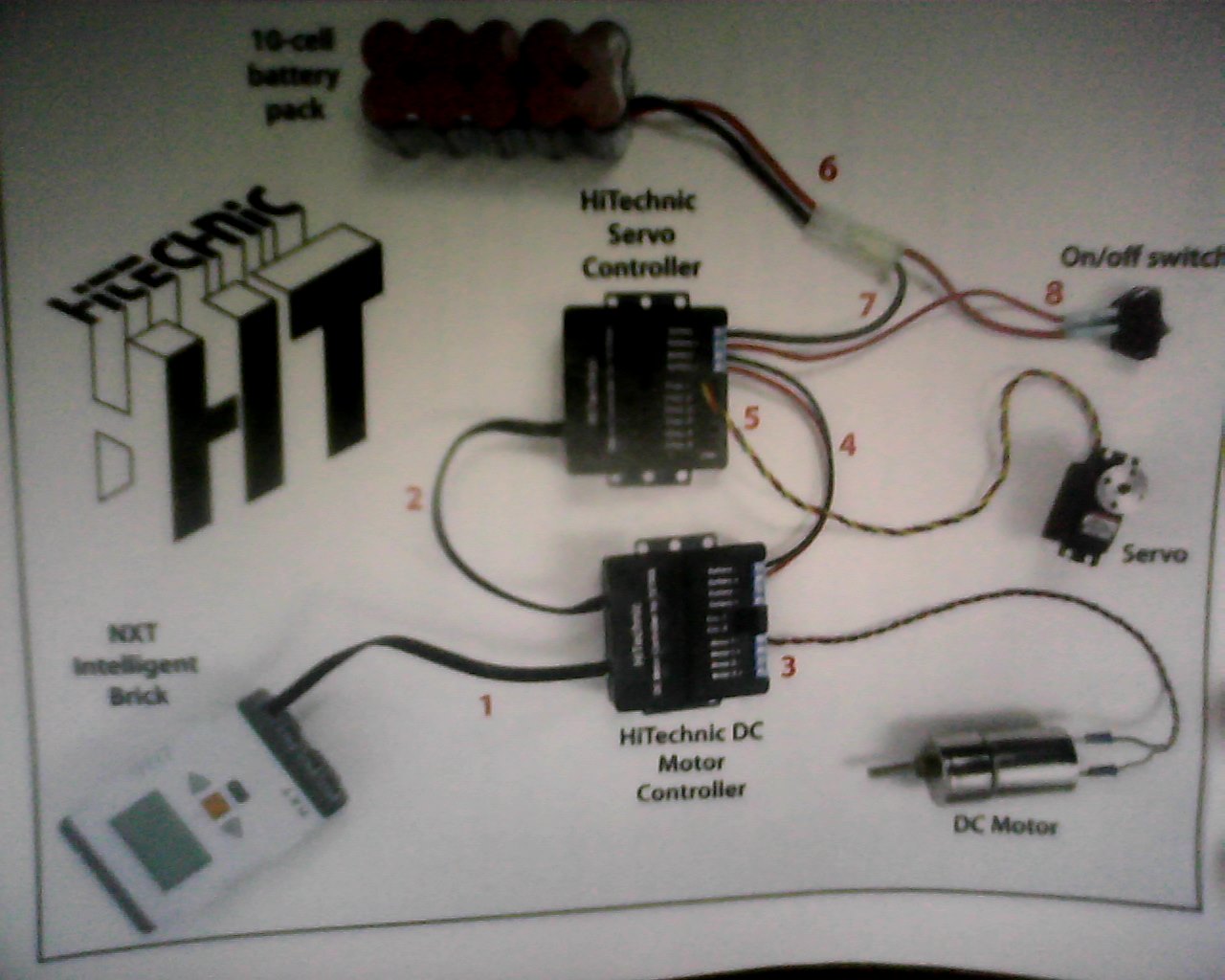 Basic Setup:
Team 5220 Roboknights
Software Setup
Pragmas – EXTREMELY IMPORTANT!
Connecting the robot by Bluetooth
Turn on Bluetooth on computer and robot
Add robot under “Bluetooth devices” on computer
Go to “Communication Link Setup” in RobotC
Select Robot and connect
Team 5220 Roboknights
RobotC Syntax (“Grammar”)
The statement:
Each statement tells the program to do something, e.g. move a motor.
Statements can have parameters
Statements are separated by semicolons.
Lot of statements are pre-defined for you: if you think there should be a statement to do something, there probably is. Use google.
Blocks, compound statements, curly brackets {}
Team 5220 Roboknights
RobotC Syntax Continued
Tasks
task main: This is what actually runs
Creating new tasks
Using your tasks: StartTask and StopTask
Multithreading
Functions
Similar syntax to tasks – Notable differences:
Wait for completion
Parameters
Returning a value
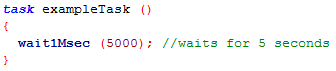 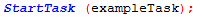 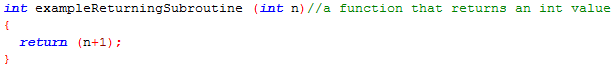 Team 5220 Roboknights
Variables
Variables are what we use to store data throughout the program.
Declaration, e.g. int x;
Assignment operator, =
+=, ++, --
Using variables
Most common variable types:
Int: integer
Double: decimal number
String: string of characters, text segment
Bool: boolean, true or false
Global vs. Local
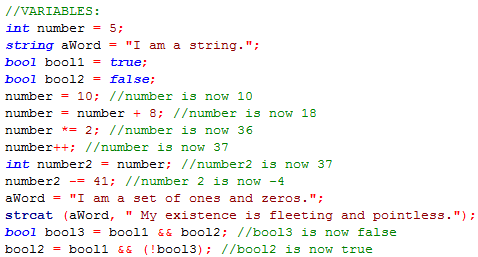 Team 5220 Roboknights
RobotC Basic Statements:
motor [motorName] = int power
Sets a motor to a certain power, from – 100 to 100. 

servo [servoName] = int position
For a 180 degree servo, sets the servo position to the specified position, from 0 to 255.
For a CR servo, if position < 127, moves backwards, if position > 127, moves forwards, if position == 127, stops.
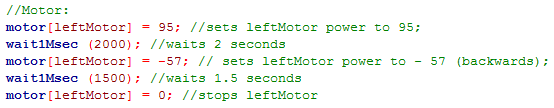 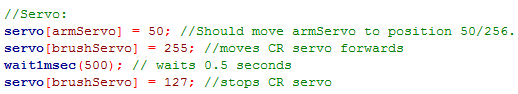 Team 5220 Roboknights
RobotC Basic Statements Continued:
SensorValue [sensorName]
Reads the value of the specified sensor
nMotorEncoder [motorName]
Reads the value of the specified motor encoder


wait1Msec (int time)
Stops the program at this statement for the specified amount of time in milliseconds.
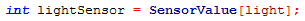 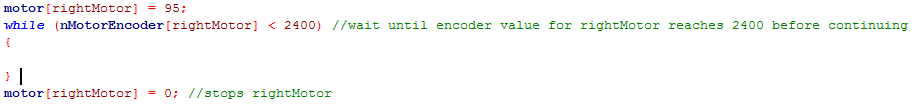 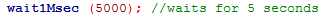 Team 5220 Roboknights
RobotC Basic Statements Continued:
nxtDisplayTextLine (int lineNumber, string text)
And remember…
#define name value
Assigns the value to the name for the rest of the gram, e.g. #define Number 72 means that “Number” can be used anywhere that 72 would.
#include filename.extension
Adds the specified file as a header.
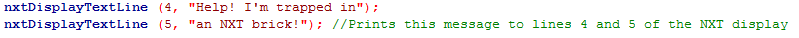 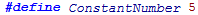 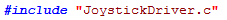 Team 5220 Roboknights
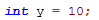 Flow Control
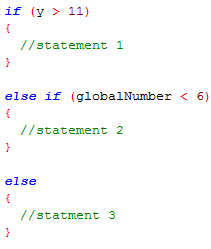 Boolean testing, true or false
if, else if, and else system
switch, case, and default system
Loops
while {} statement
for () statement
Break, continue, and return: Escaping from the flow
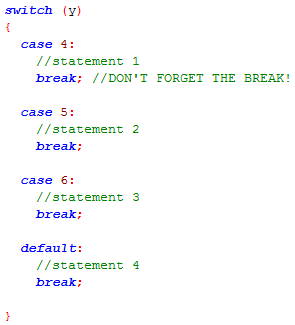 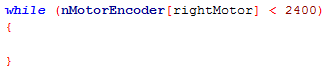 Team 5220 Roboknights
Compiling and Errors
Compiling: turns RobotC code into machine code.
Errors: The bane of all programming:
Compiler
The compiler helps point out errors, yet it can be misleading. Forgetting one bracket might lead to a boatload of errors in other places!
Logical
Not noticed by compiler, kind of like speaking correct grammar, but conveying the wrong meaning, e.g. variable x is 1 when it should be 2.
Team 5220 Roboknights
Style and Organization
Standard Casing: Capital word-breaks for tasks, camel case for functions and variables
Name your variables sensibly!
Make code re-usable, e.g. code to move motors a certain distance belongs in a function
Add spacing, line breaks and indentation so you can read the code.
Store values used in multiple places in variables/constants that can easily be changed.
Comments: //  and /*
Team 5220 Roboknights
Typical Autonomous Program Format:
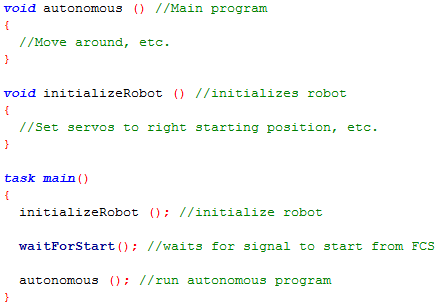 Team 5220 Roboknights
Typical TeleOp Program Format:
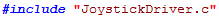 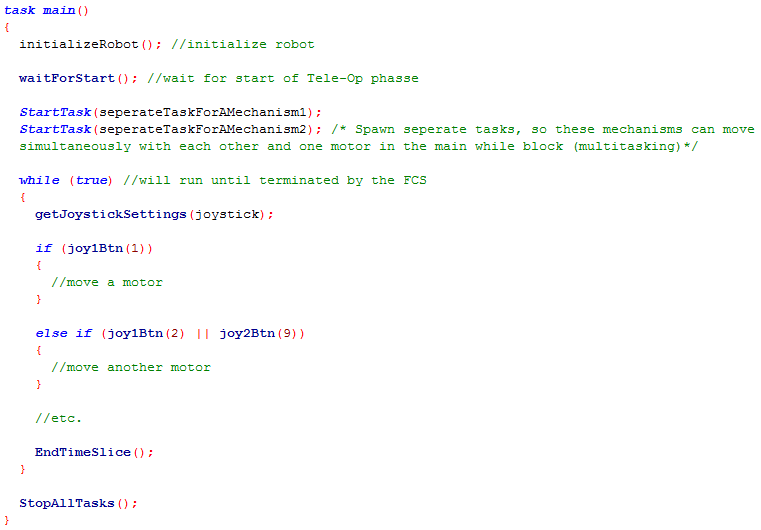 Team 5220 Roboknights
Top 5 annoying problems
Pragma Errors – especially when using encoders.
Locating logical errors – especially when logic in program is complex
Inconsistency of motor distances: Solve with encoders and sensors
Motors burning out: If nothing is moving, don’t try to move the motor more!
Messy / Hard to change code: Think of organization from the beginning.
Team 5220 Roboknights
Contact Info
Website (with slides and example code):
www.theroboknights. com

Email:
theroboknights@gmail.com
Team 5220 Roboknights
Thanks For Watching!
Any Questions?
Team 5220 Roboknights